Dva viazané oscilátory
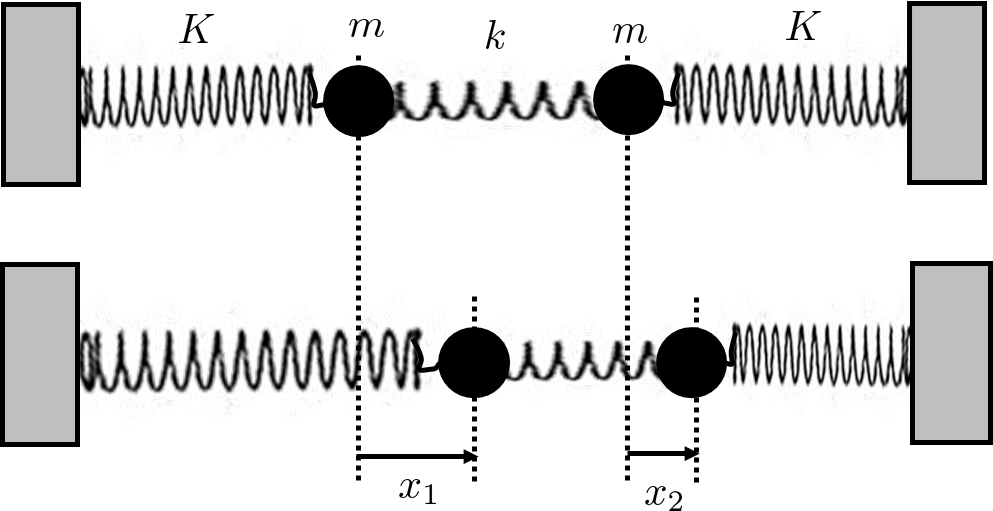 1
Dva viazané oscilátory
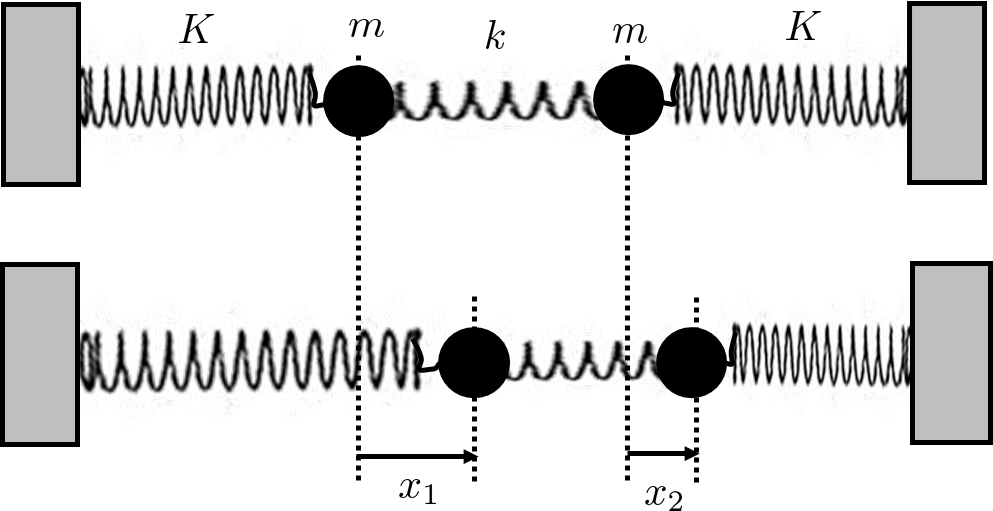 Pohybové rovnice majú tvar
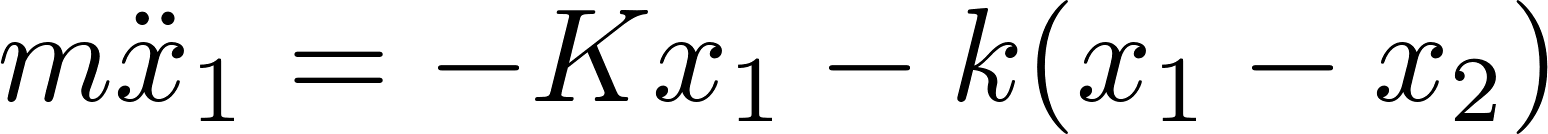 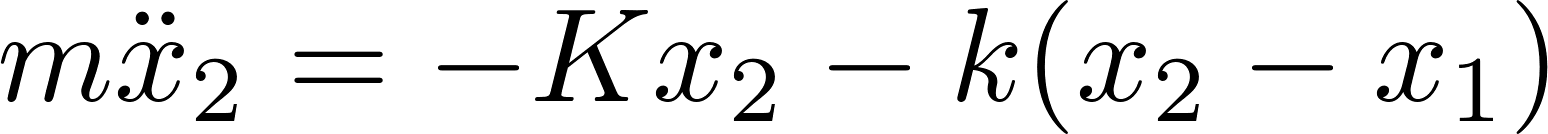 2
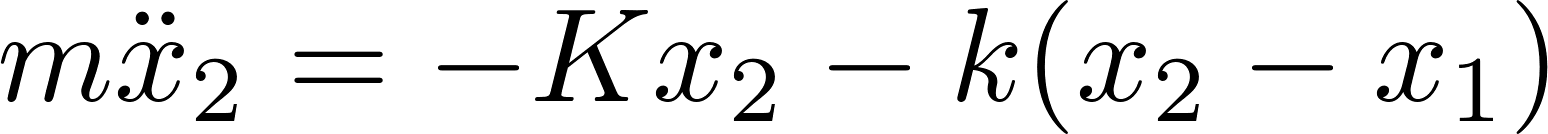 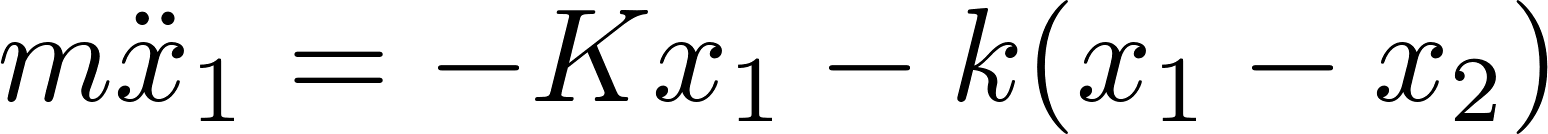 Pri riešení tých rovníc použijeme „geniálny trik“, rovnice raz sčítame a raz odčítame a dostaneme iné dve rovnice
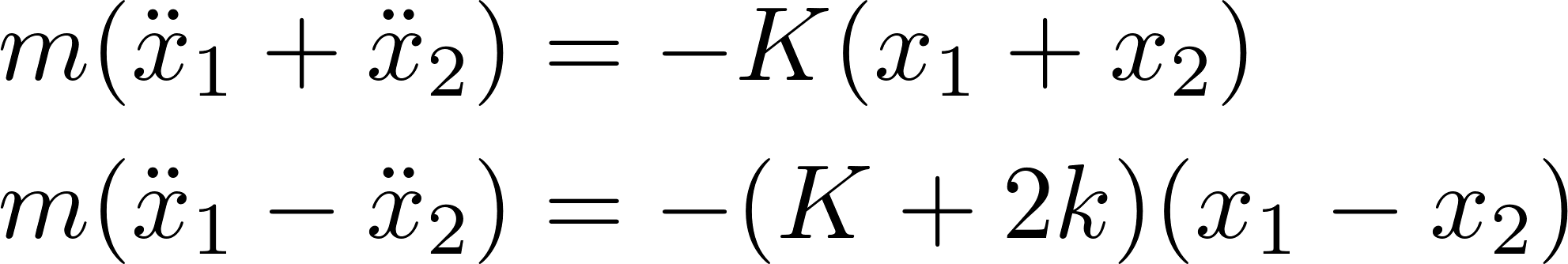 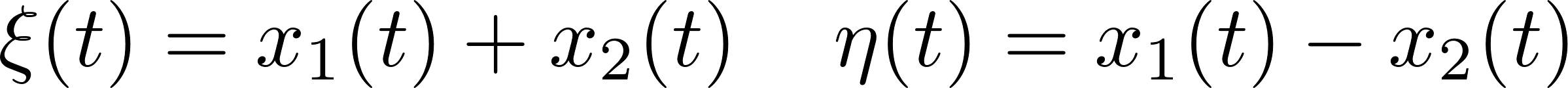 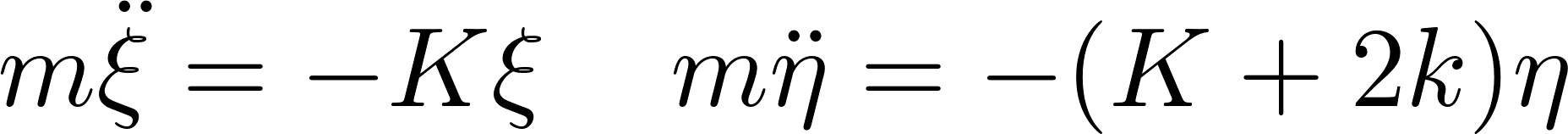 Dostali sme dve nezávislé rovnice pre akoby dva harmonické oscilátory, všeobecné riešenie má tvar
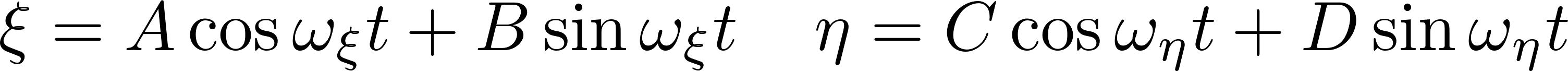 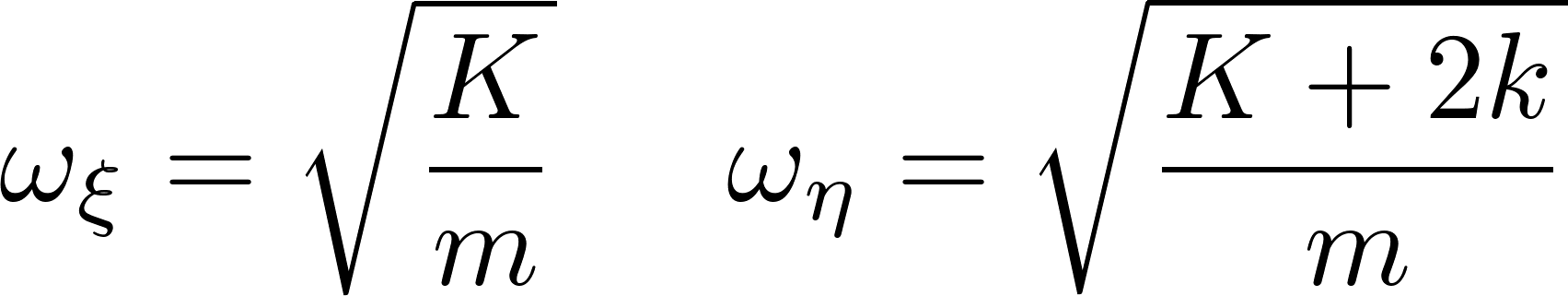 3
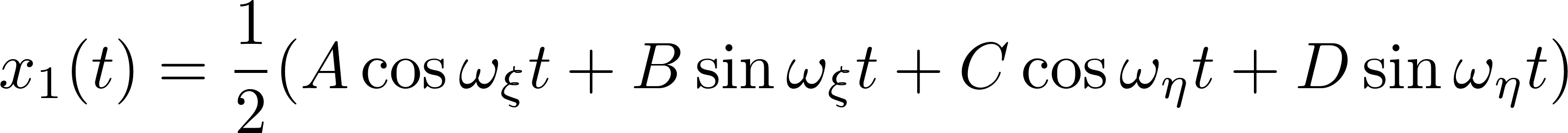 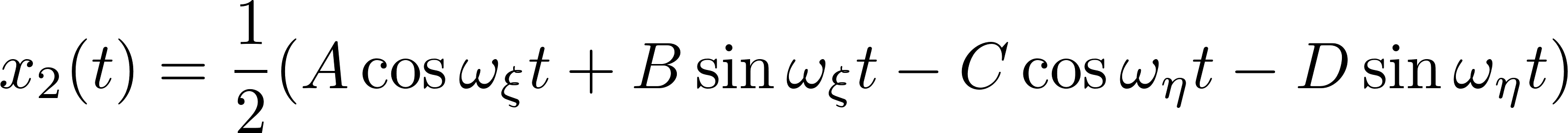 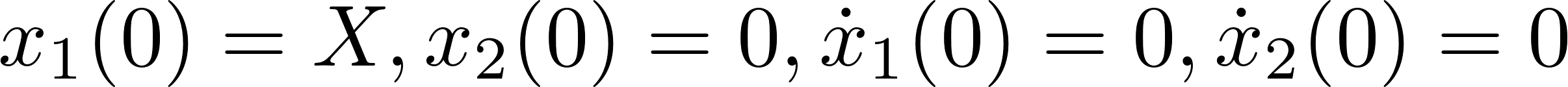 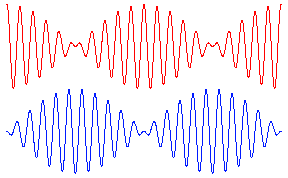 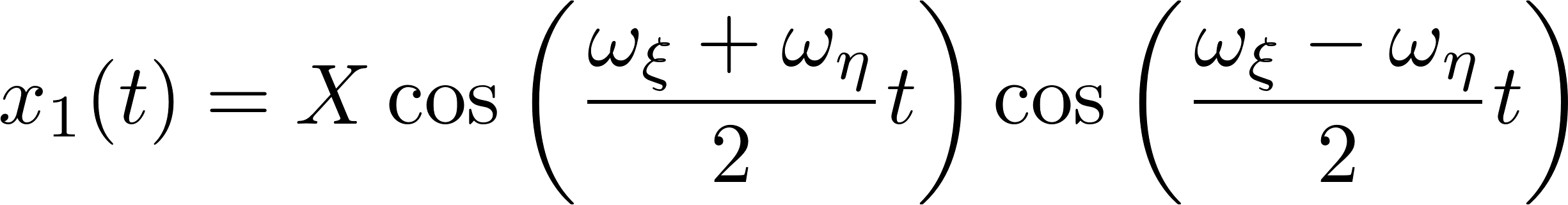 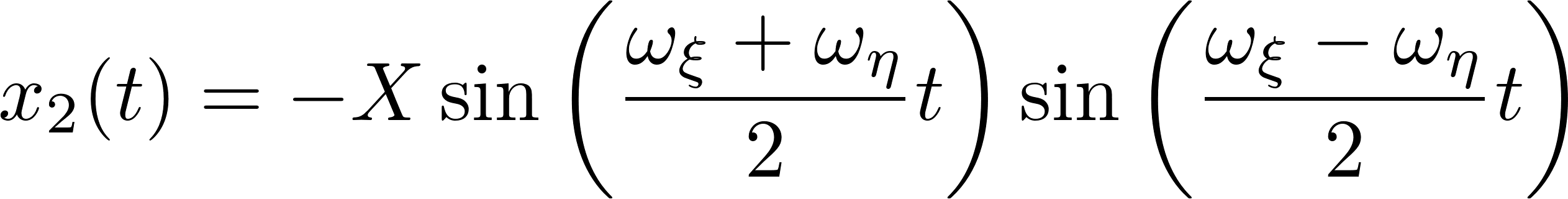 Typický priebeh kmitov je na obrázku. Oscilátory kmitajú „na striedačku“
4
Dva viazané oscilátory, normálne módy
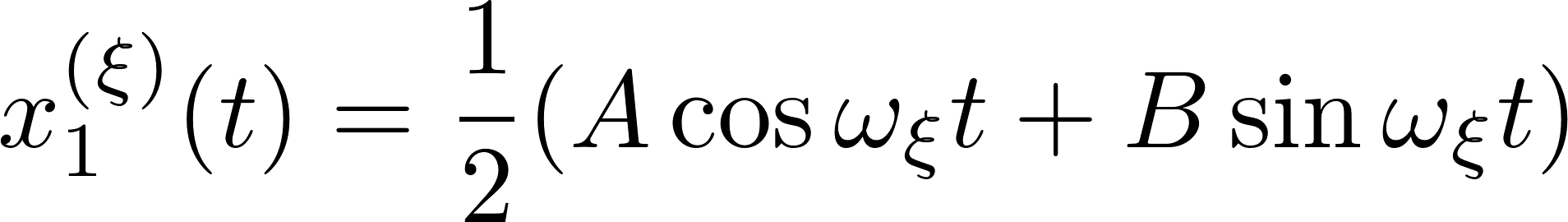 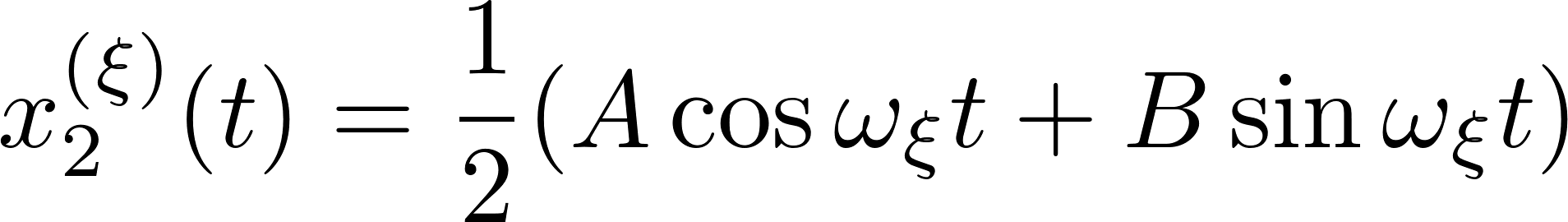 5
Dva viazané oscilátory, normálne módy
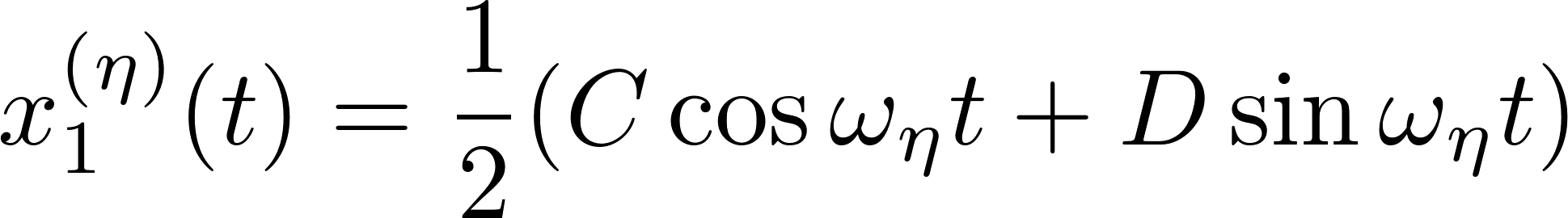 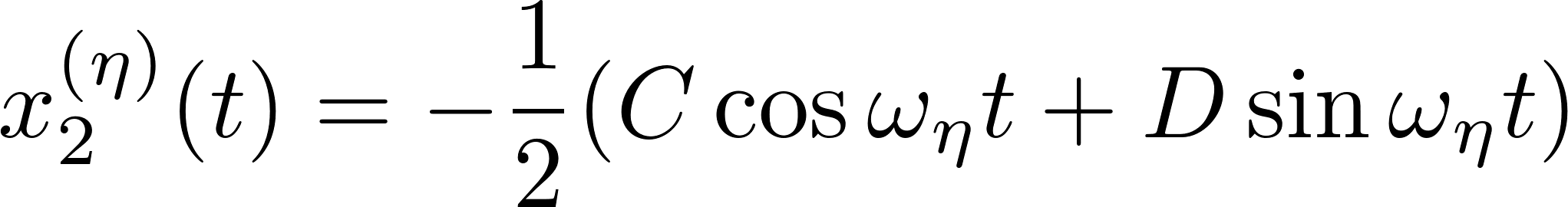 6
Normálne módy sme našli „geniálnym trikom“. Prišli sme na to, že pôvodné pohybové rovnice môžeme sčítaním a odčítaním premeniť na nové navzájom nezávislé rovnice.

Ak by sme boli vedeli, že hľadáme „normálne módy“, mohli sme ich nájsť aj bez geniálnych trikov tak, že by sme hľadali špeciálne pohyby s práve popísanými vlastnosťami normálnych módov. Ukážeme si to.
7
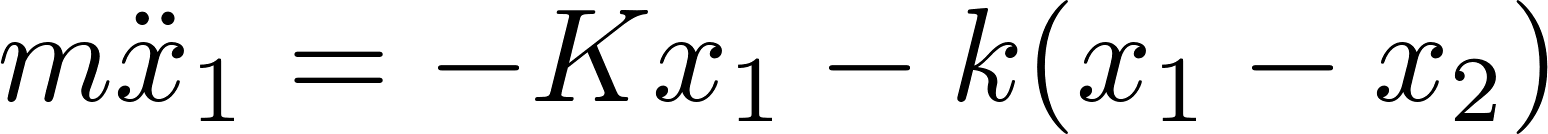 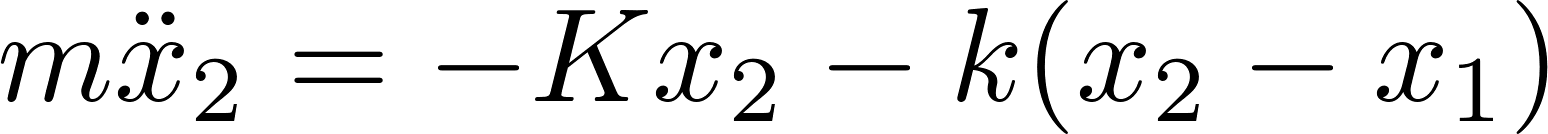 Pri hľadaní normálnych módov použijeme techniku komplexných čísel, ušetrí nám to námahu s trigonometrickými identitami.

Budeme hľadať stacionárne monofrekvenčné kmity, teda riešenia v tvare
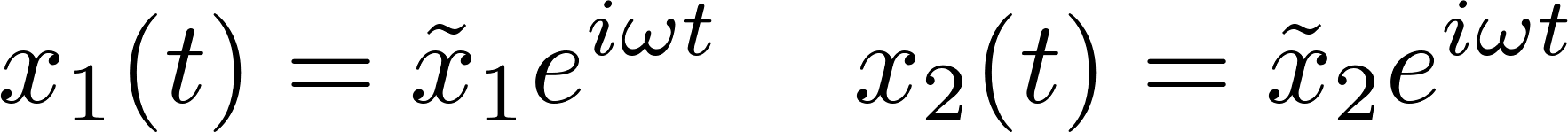 Po dosadení do rovníc dostaneme
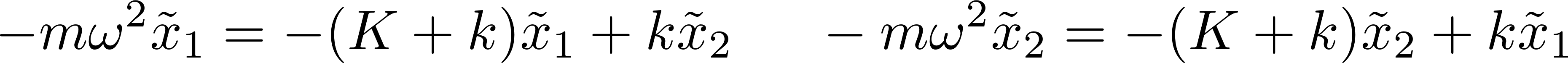 Trik s monofrekvenčnosťou prerobil sústavu lineárnych diferenciálnych rovníc na sústavu lineárnych algebraických rovníc. Mimochodom, dostali sme homogénne rovnice „bez pravých strán“:
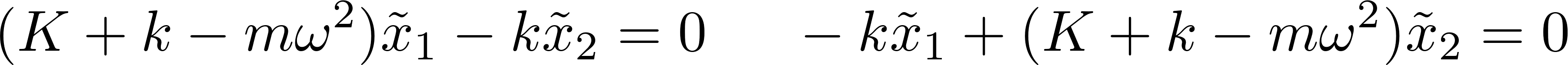 8
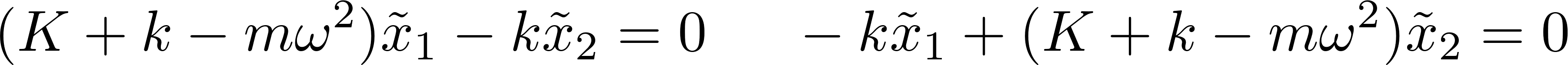 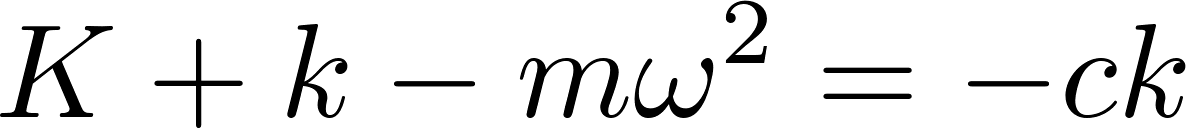 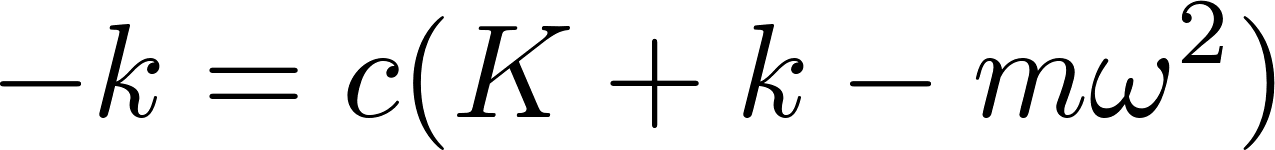 odtiaľ
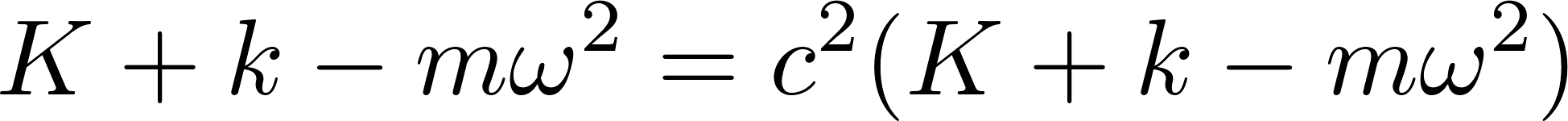 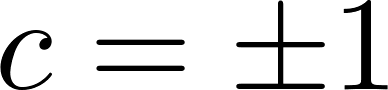 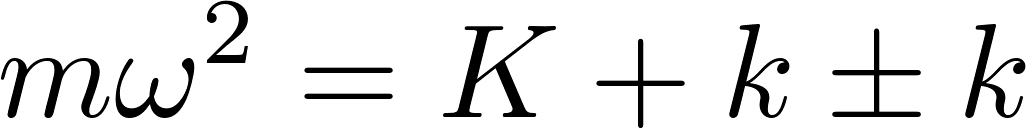 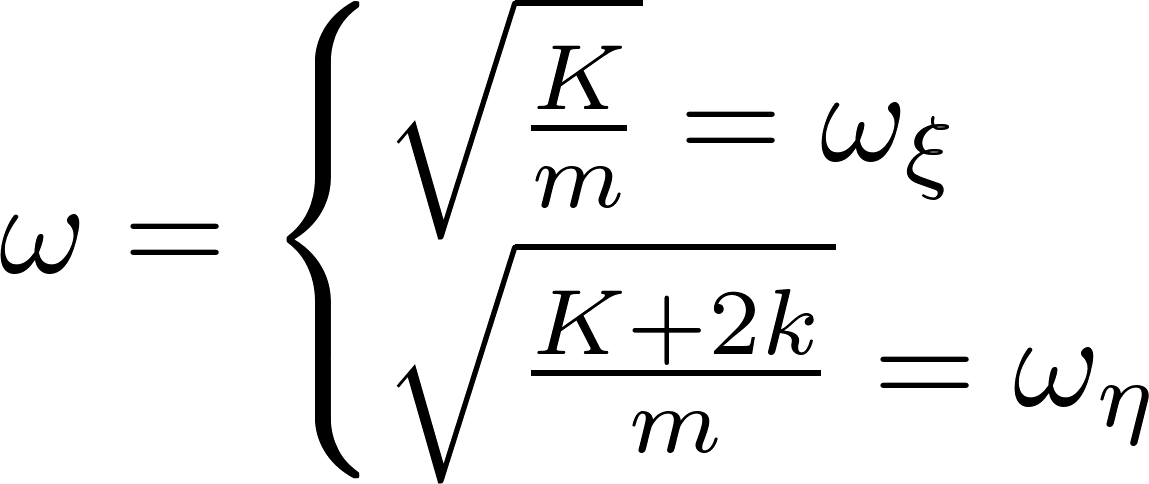 9
Našli sme teda frekvencie normálnych módov a po dosadení tých frekvencií do rovníc
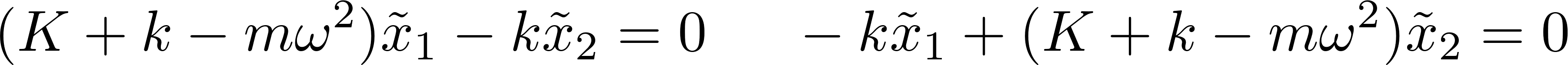 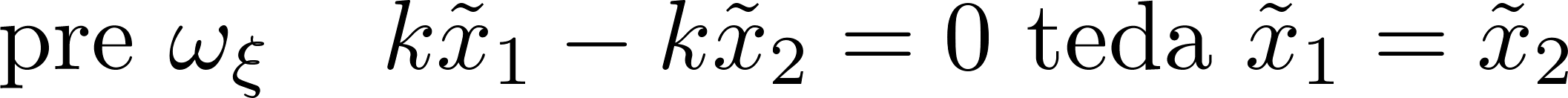 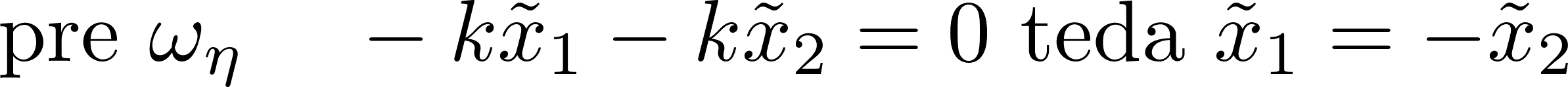 Dostali sme teda technikou „hľadania monofrekvenčných riešení“ rovnaké normálne módy ako tie, ktoré sme už videli.

V istom zmysle teraz možno lepšie vidíme, v akom zmysle sú normálne módy špeciálne riešenia. 

Predovšetkým vidíme, že ide o kolektívne koordinované pohyby jednotlivých zložiek celého systému, teda našich „pôvodných oscilátorov“, z ktorých sa uvažovaný systém skladá.

„Skladať sa z“ je dôležitý pojem pre chápanie okolitého sveta a na príklade viazaných oscilátorov si môžeme ukázať jemné nuansy tohto pojmu.
10
Skladať sa z
Na príklade viazaných oscilátorov teraz chceme demonštrovať kúsok z metodiky fyziky, prístup k chápaniu reality technikou „skladať sa z“.

Povedali sme si niekedy na začiatku semestra:
Západná civilizácia:

nemusím mať ambíciu pochopiť „svet v jeho celostnosti“
Vymedzím nejakú časť sveta (fyzikálny systém) 

snažím sa analyzovať „ako funguje“ sám o sebe a tiež v kontakte s okolím. 
Potom postupne skladať z kúskov celý puzzle.
11
Skladať sa z, čierna skrinka
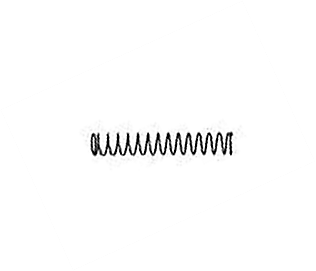 Na začiatku máme pojem harmonický oscilátor. Ten sme dostatočne preskúmali ako samostatný fyzikálny objekt. Teraz máme nový systém, „čiernu skrinku“, o ktorej nám niekto povedal, že sú tam dva oscilátory, teda „skladá sa z“ dvoch oscilátorov. Takže je prirodzené, predstaviť si „vnútro skrinky“ takto:
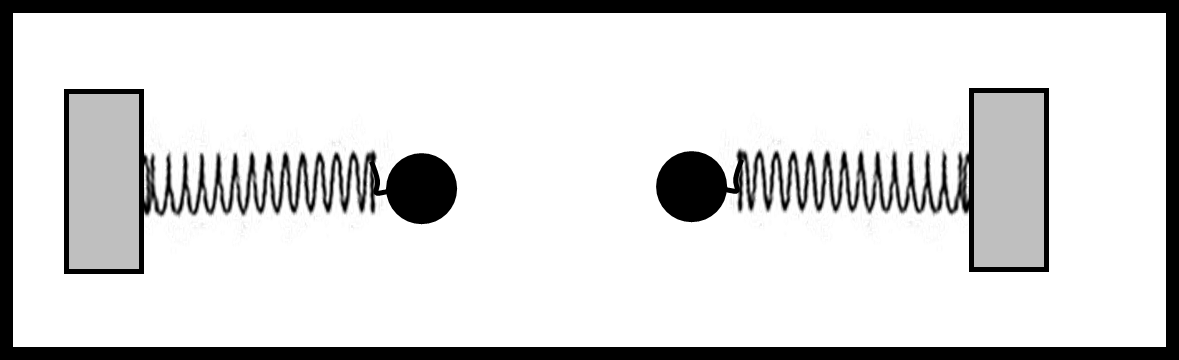 Ibaže „naozaj“ vyzerá vnútro takto:
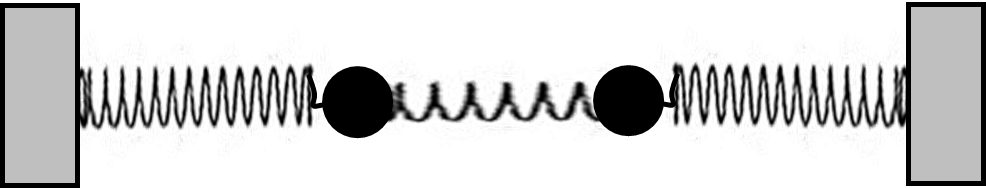 Sú tam dva oscilátory, ale interagujúce, previazané.
12
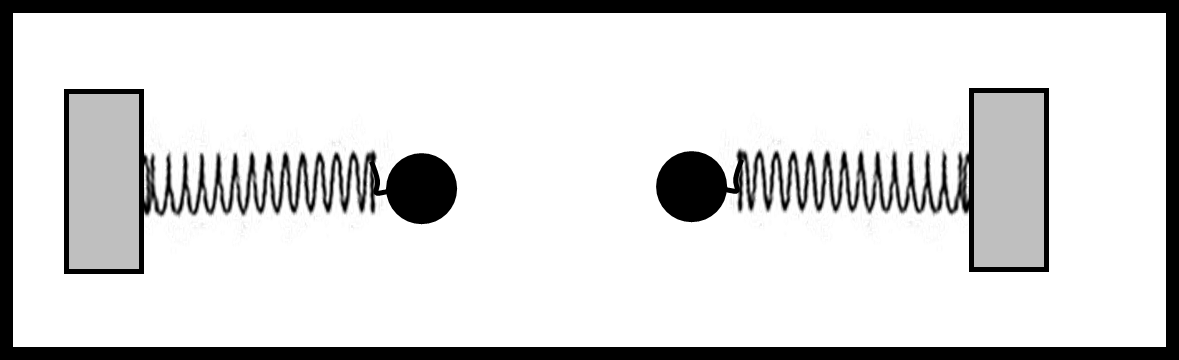 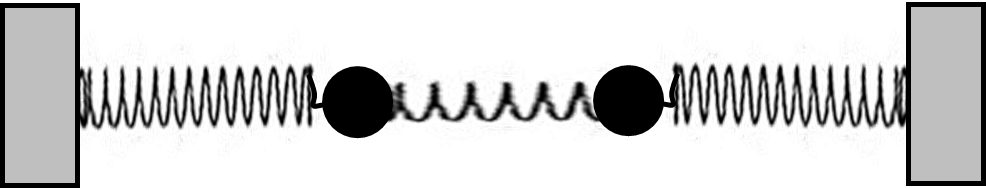 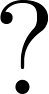 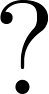 Nevidím dovnútra čiernej skrinky, ale dostanem úlohu zistiť (bez jej rozbitia), čo je vnútri a mám informáciu že „sú tam dva oscilátory“. Môžem napríklad skrinkou zahrkať a potom počúvať, aký zvuk sa odtiaľ šíri. Keby to bola tá skrinka vľavo,
mal by som počuť zvuk jedinej frekvencie                         , ak to je tá skrinka vpravo budem počuť zvuk skladajúci sa z dvoch frekvencií
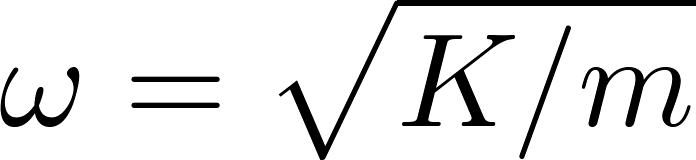 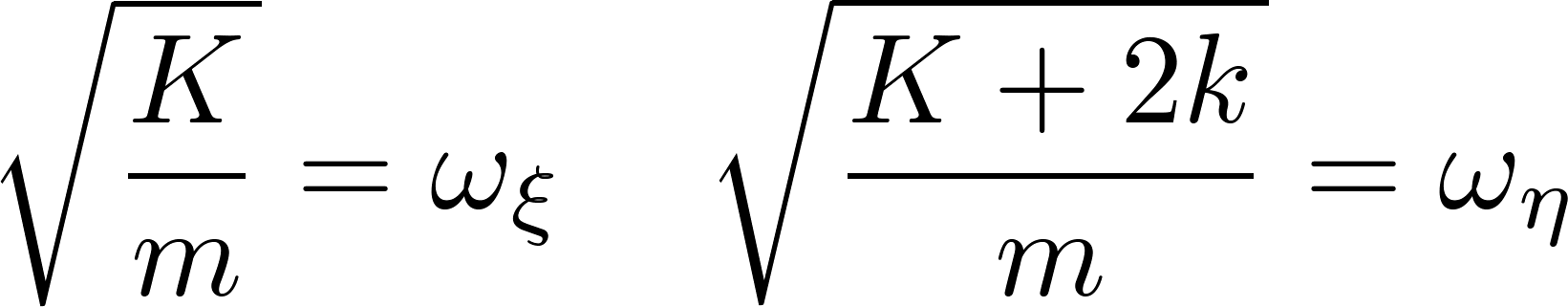 13
Je to ale naozaj tak, že ak počujem pri rôznom zahrkaní rôzne zvuky, ale vždy len zmes dvoch frekvencií



potom môžem usúdiť, že vnútri sú dva viazané oscilátory?
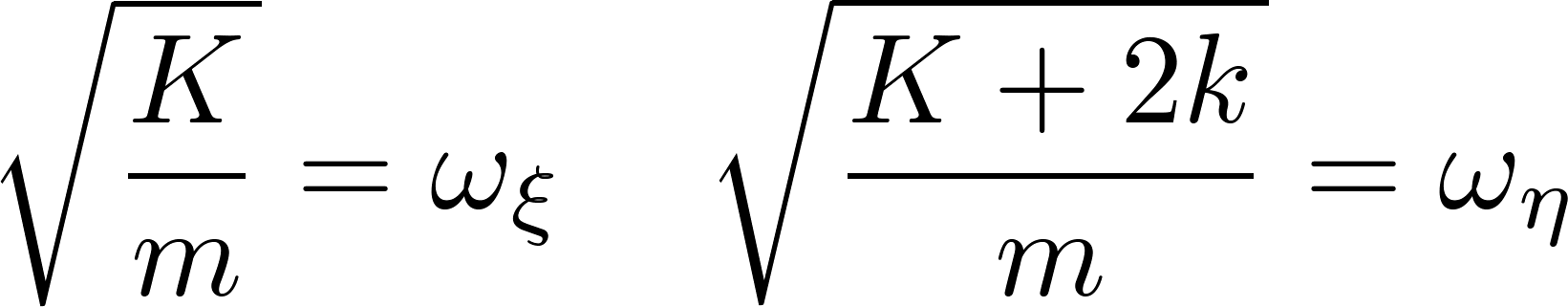 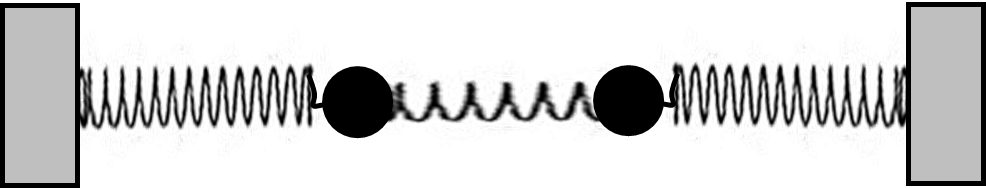 Pozor! Nik mi nepovedal, že sú tam dva rovnaké oscilátory!  Ak som nepredpojatý a uprednostňujem jednoduché hypotézy, potom možno prirodzenejšia hypotéza bude, že v skrinke sú dva rôzne nezávislé oscilátory,





jeden s vlastnou frekvenciou                  a druhý s frekvenciou
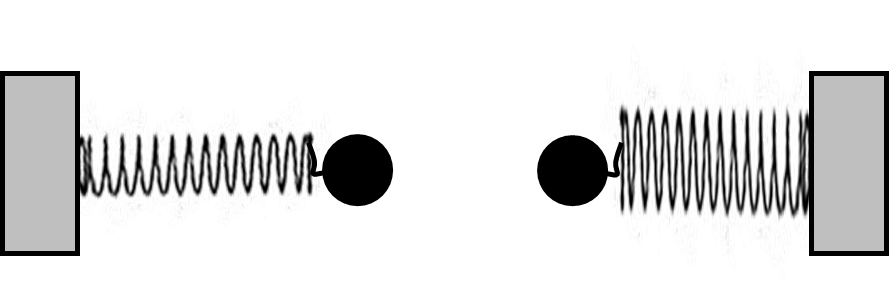 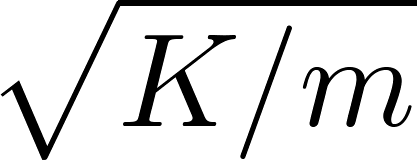 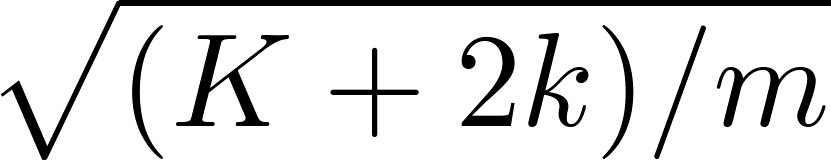 14
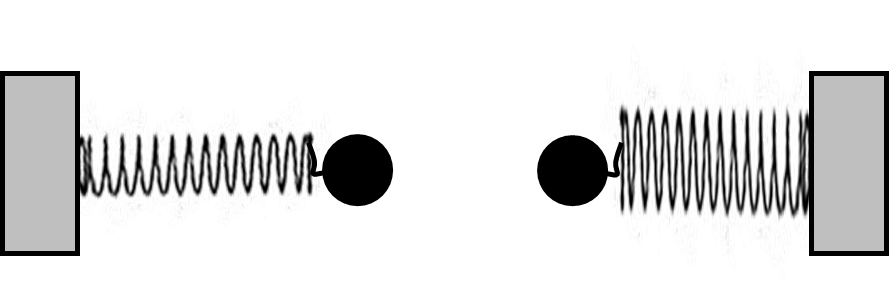 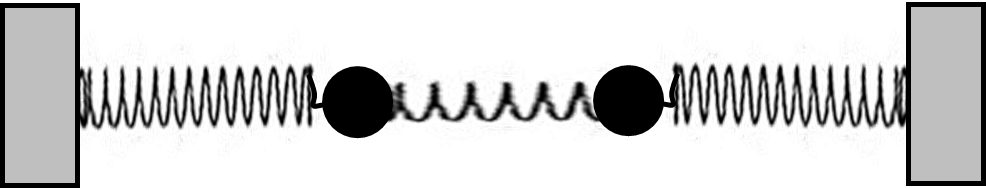 15